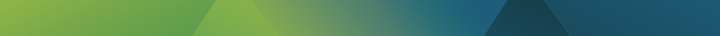 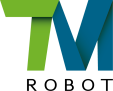 TECHMAN ROBOT
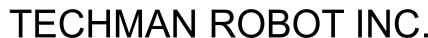 A leading company in collaborative robot and vision technologies.
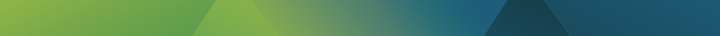 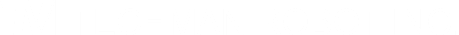 Add UI languages (TRI)
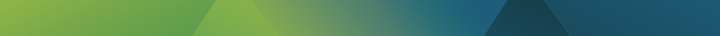 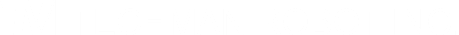 Outline
Purpose 
      Add 7 more European languages for HMI: Nederland(NL) / Denmark(DK) / Czech(CZ) / Romania(RO) / Hungarian(HU) / Turkish(TR) / Portugal (PT)
 Equipment
	TM5 / TM12 /TM14
 Function operation
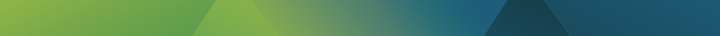 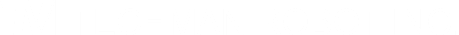 Function Operation
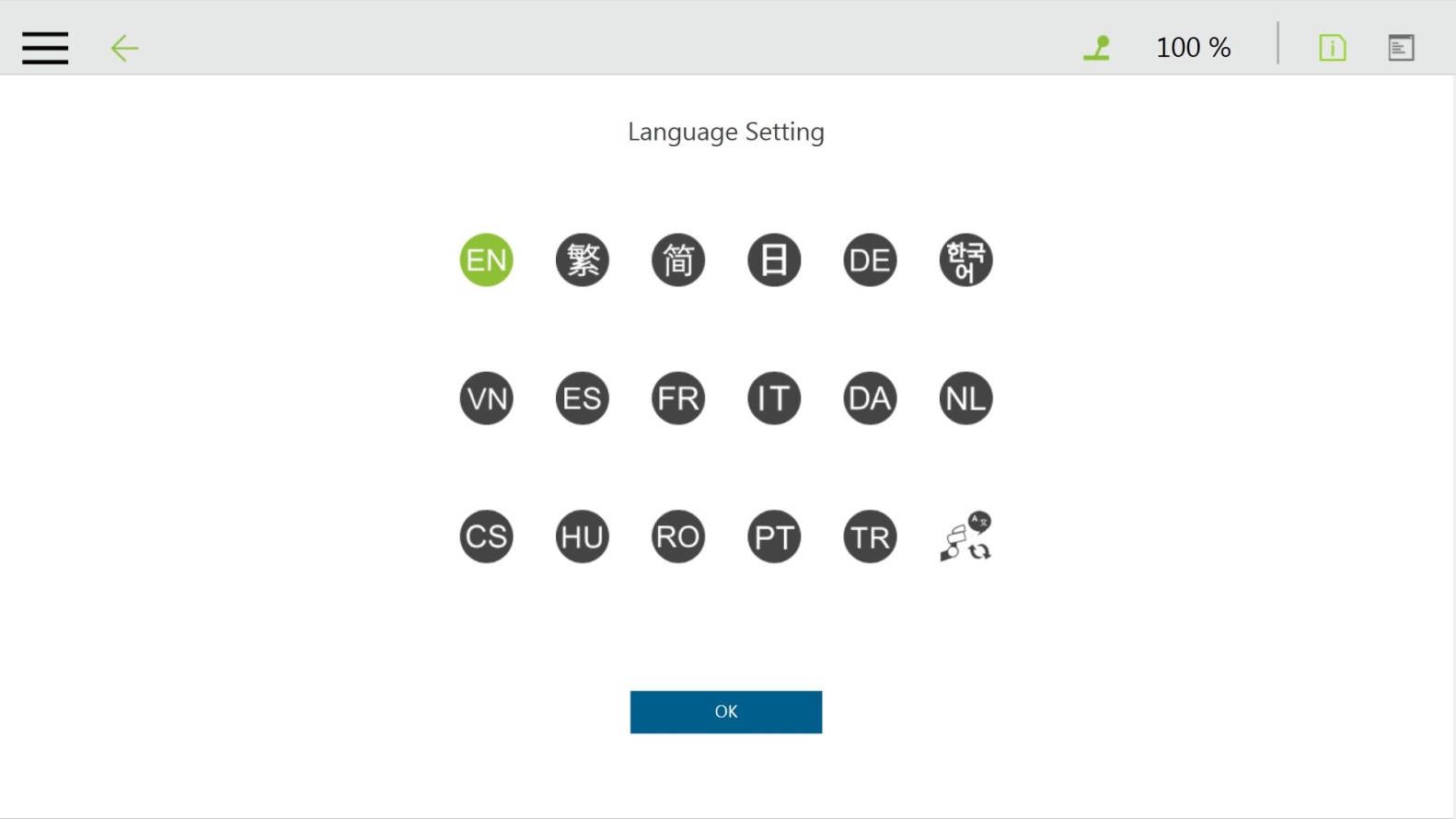 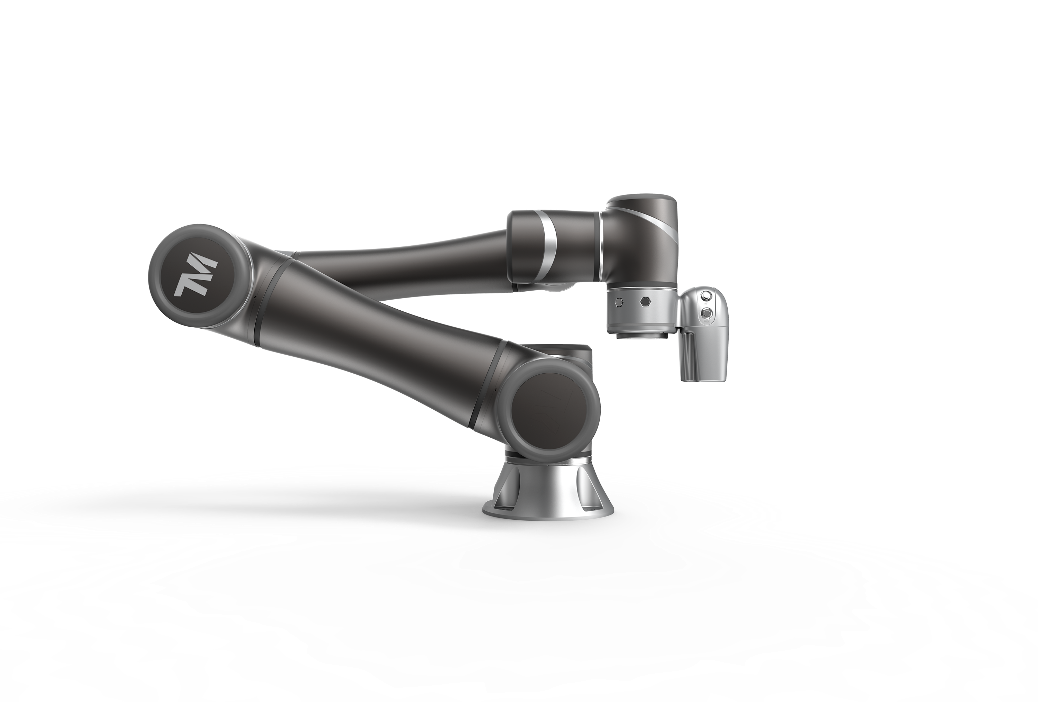 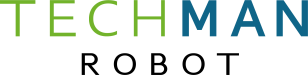 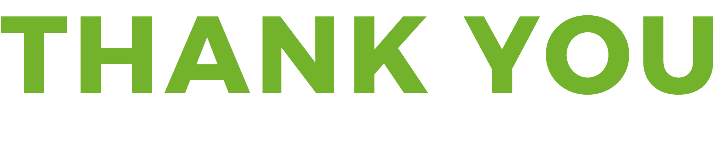 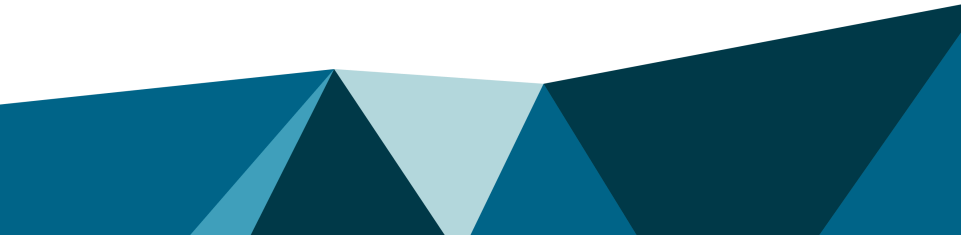